Give, Take, and Connect: The AAPT Laboratory Recommendations as a Framework for Community Progress
Ernie Behringer
Department of Physics and Astronomy Eastern Michigan University
July 26, 2018		       	    BFY3 Conference
[Speaker Notes: As you may have read in the abstract for this talk, the Undergraduate Curriculum Task Force has developed a draft set of recommendations for including computational physics skills and practices into the curriculum.  That draft has been reviewed favorably by the Area Committee on Physics in the Undergraduate Curriculum, and has been updated.  It is the updated, nearly final draft that  I will describe today.

Let me start by asking a question:]
Review
Advanced Lab Progress:
2018: Kurt Wick
2017: Richard Peterson
2016: Van Bistrow
2015: Carl Akerlof/Ramon Torres-Isea
2014: Gabe Spalding
ALTF Report
APS Reichert 
Award
2009
2012
2015
2018
2006
Advanced Lab
Topical Conference
ALPhA
formed
BFY
Conference
BFY2
Conference
BFY3
Conference
AAPT/ALPhA 
Award
2016: Ryan Scott (Edwin Hach, III & Stefan Preble )
2015: Brandon Thacker (Eric Ayars)
Review
Advanced Lab Progress:
ALTF Report
advlabs-l & advlabs.aapt.org
APS Reichert 
Award
2009
2012
2015
2018
2006
Advanced Lab
Topical Conference
ALPhA
formed
BFY
Conference
BFY2
Conference
BFY3
Conference
AAPT/ALPhA 
Award
Review
Advanced Lab Progress:
ALPhA
Immersions
ALTF Report
advlabs-l & advlabs.aapt.org
APS Reichert 
Award
2009
2012
2015
2018
2006
Advanced Lab
Topical Conference
ALPhA
formed
BFY
Conference
BFY2
Conference
BFY3
Conference
AAPT/ALPhA 
Award
Review
Advanced Lab Progress:
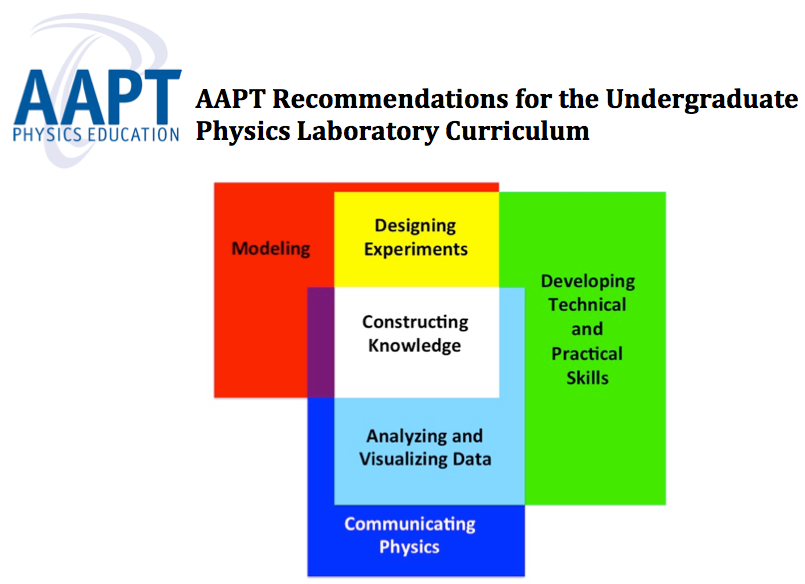 ALPhA
Immersions
AAPT 
Lab Recs
ALTF Report
advlabs-l & advlabs.aapt.org
APS Reichert 
Award
2009
2012
2015
2018
2006
Advanced Lab
Topical Conference
ALPhA
formed
BFY
Conference
BFY2
Conference
BFY3
Conference
AAPT/ALPhA 
Award
Review
Advanced Lab Progress:
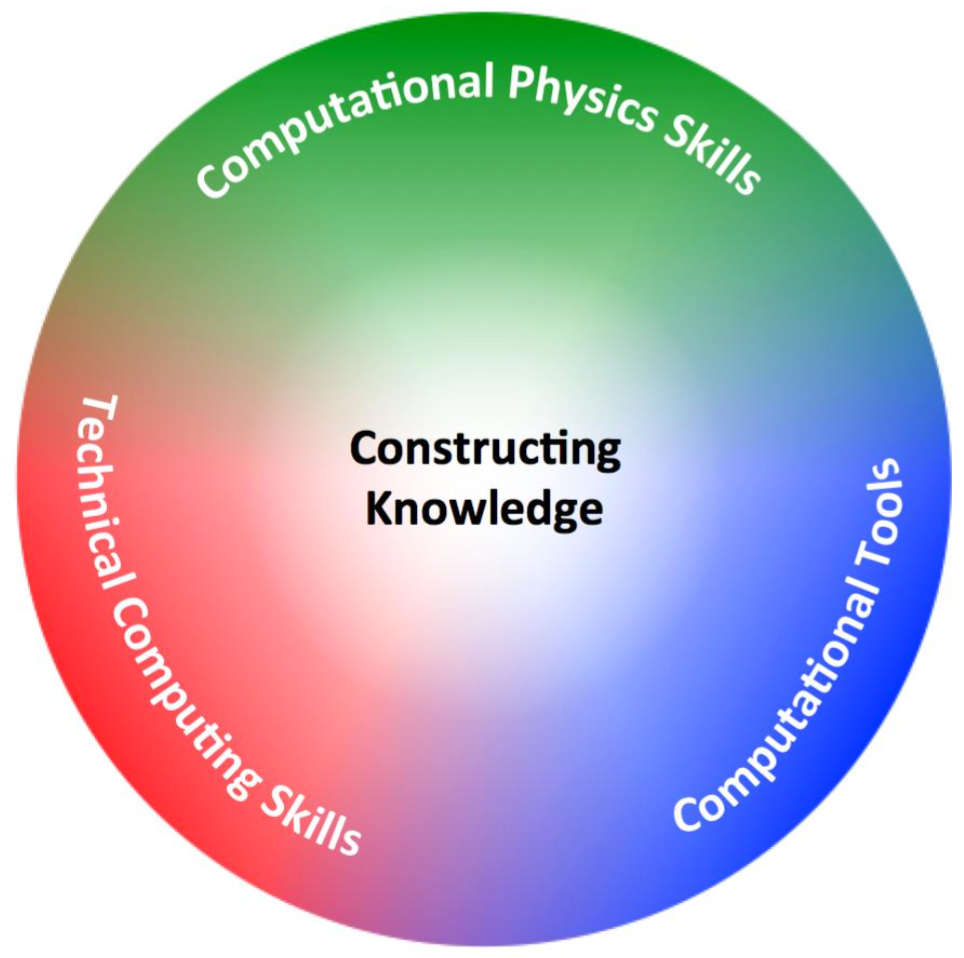 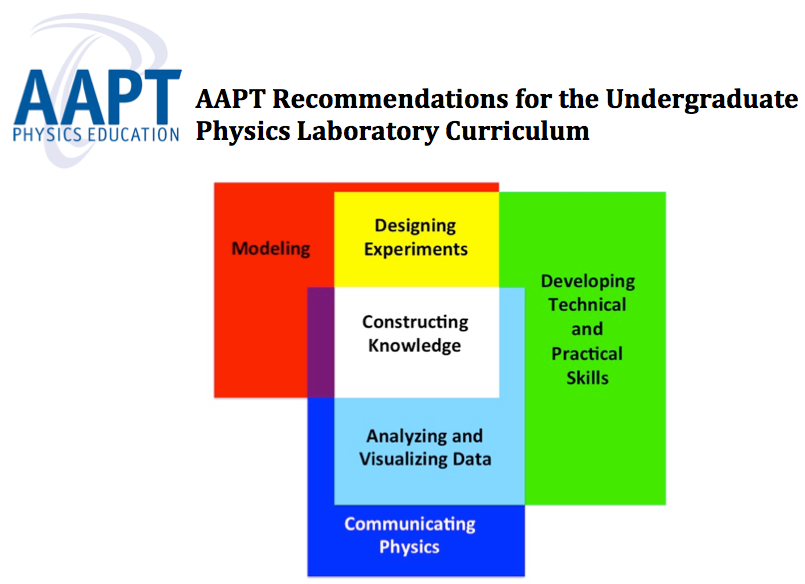 ALPhA
Immersions
AAPT 
Lab Recs
AAPT 
CompPhy Recs
ALTF Report
advlabs-l & advlabs.aapt.org
APS Reichert 
Award
2009
2012
2015
2018
2006
Advanced Lab
Topical Conference
ALPhA
formed
BFY
Conference
BFY2
Conference
BFY3
Conference
AAPT/ALPhA 
Award
APS/AAPT 
PHY21 Report
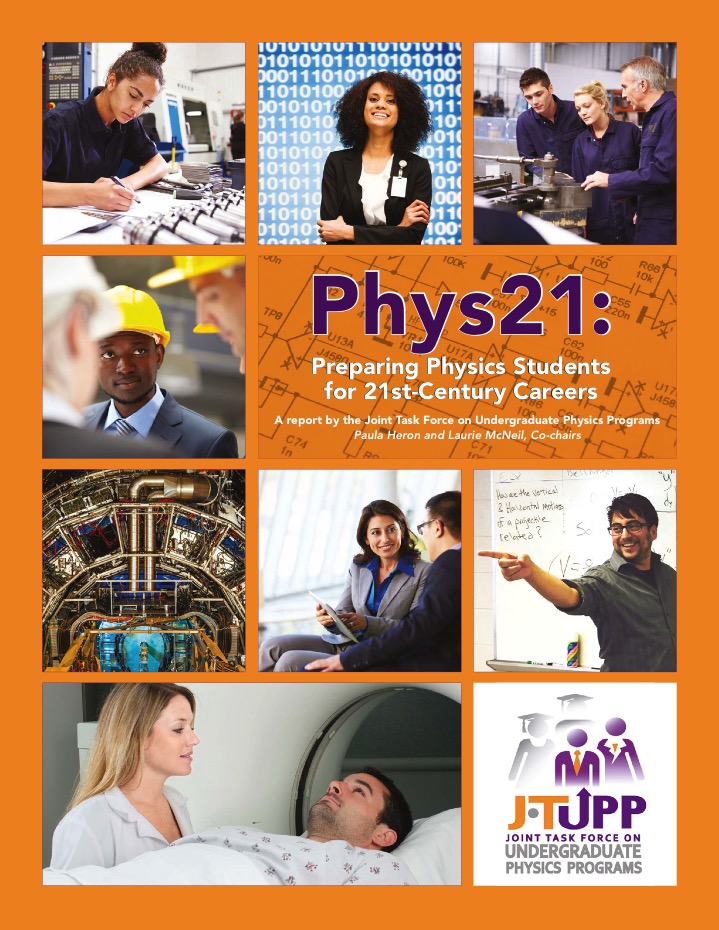